Near-Surface Thermodynamic Sensitivities in Simulated Extreme-Rain-ProducingMesoscale Convective Systems
Professor  :   Ming-Jen Yang
   Student  :   Jyong-En Miao
         Date  :   2017/10/03
Schumacher, R., S., and J. M. Peters, 2017
Mon. Wea. Rev., 145, 2177–2200.
Introduction
warm-season MCSs often occur in environments in which mesoscale and storm-scale processes play important roles, and those processes in turn are very sensitive to the details of their environments. => limited predictability (e.g., Wandishin et al. 2008, 2010; Melhauser and Zhang 2012).
Schumacher (2015) showed that the location and magnitude of the rainfall in a simulated elevated MCS was highly sensitive to very small changes in low-level moisture.
Bretherton et al. (2004) showed a strong, nonlinear relationship between integrated column water vapor (IWV) and precipitation over tropical oceans
In midlatitude convective systems, the relationship between moisture and precipitation may be complicated, in part because of the tendency for MCSs to be organized by vertical wind shear and horizontal temperature gradients.
Observations from the 2015 Plains Elevated Convection At Night (PECAN) showed that the operational Rapid Refresh analysis had low-level moisture errors of 2–4 g/kg near a heavily raining MCS (Peters et al. 2017).
Model Setup
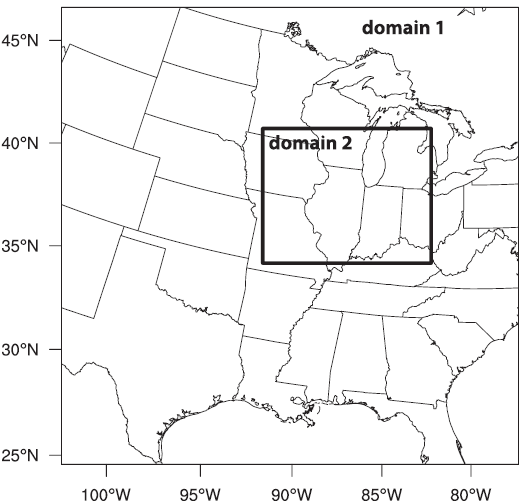 version 3.7.1 of the ARW 
Horizontal grid spacing: 4km, 1.33km
A stretched vertical grid with 40 levels 
YSU PBL 
Thompson microphysics 
Dudhia shortwave radiation 
RRTM longwave radiation
The lower boundary was set to a flat, constant ‘‘grassland’’ surface, with surface–atmosphere fluxes turned off and no land surface model used.
Four experiments : two with increased moisture in the lowest 1 km, and two with increased moisture in the lowest 0.6 km.
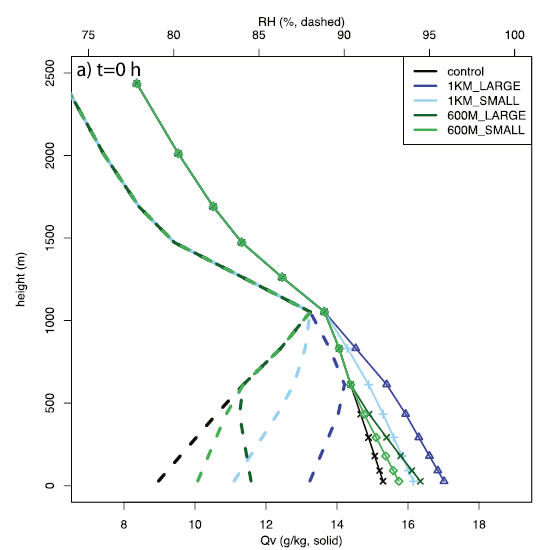 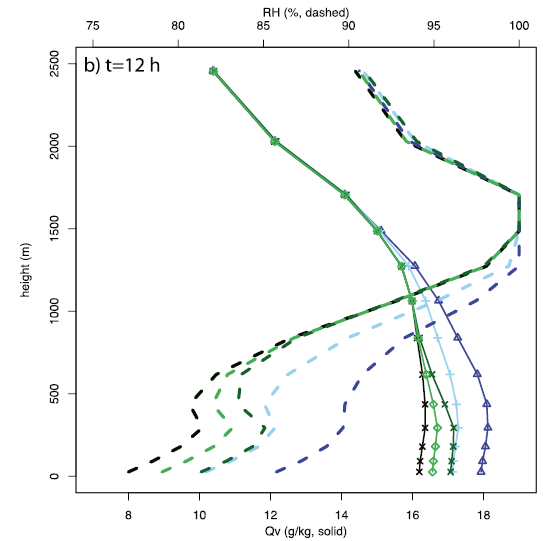 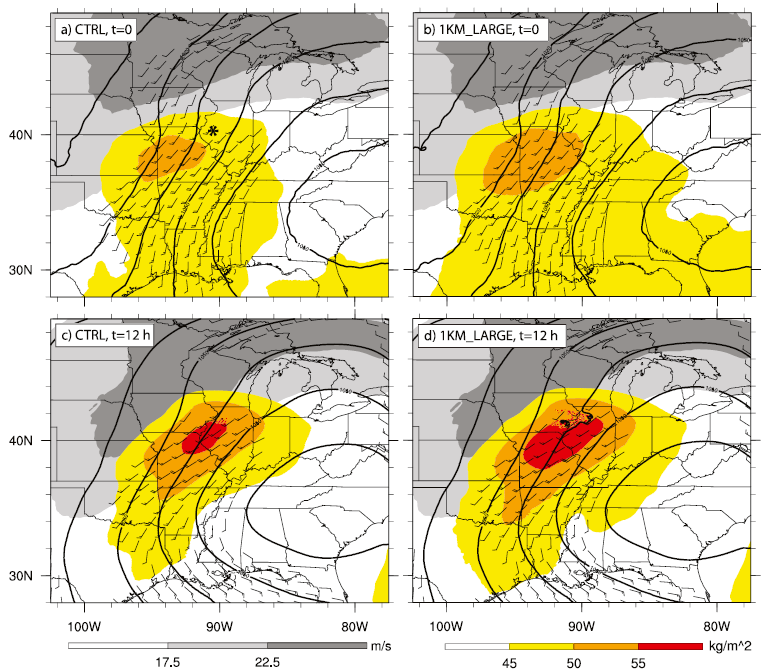 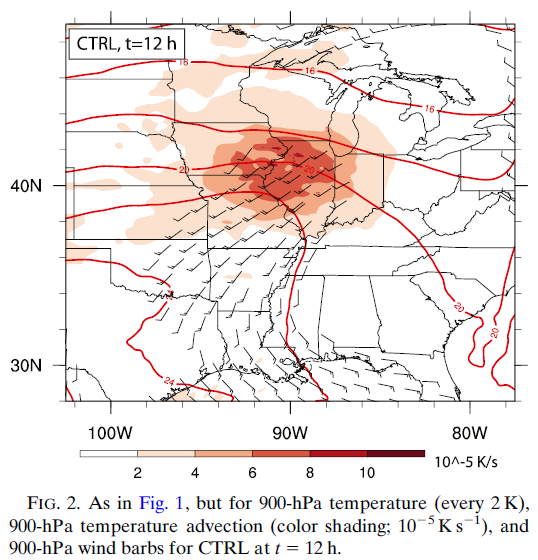 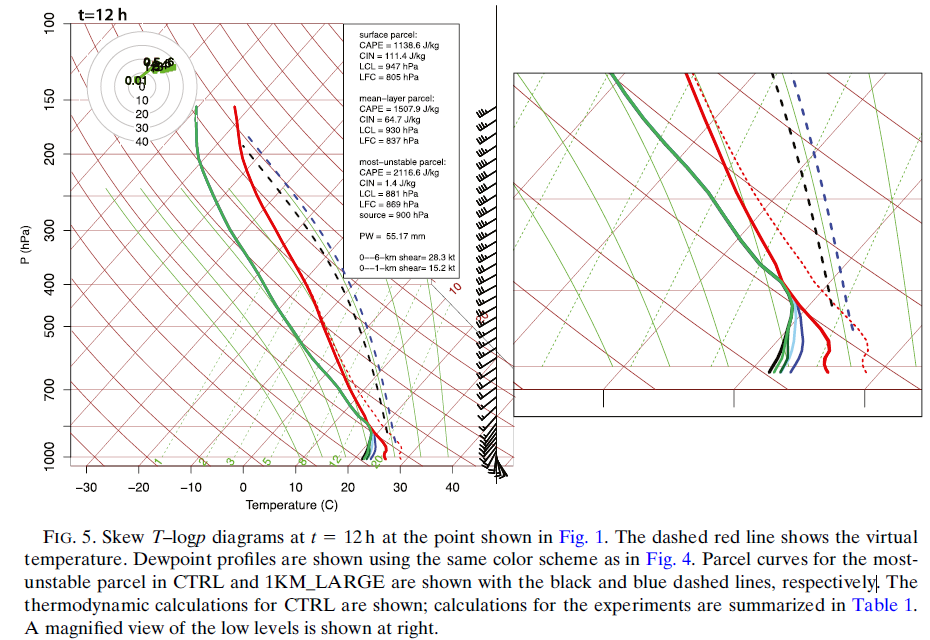 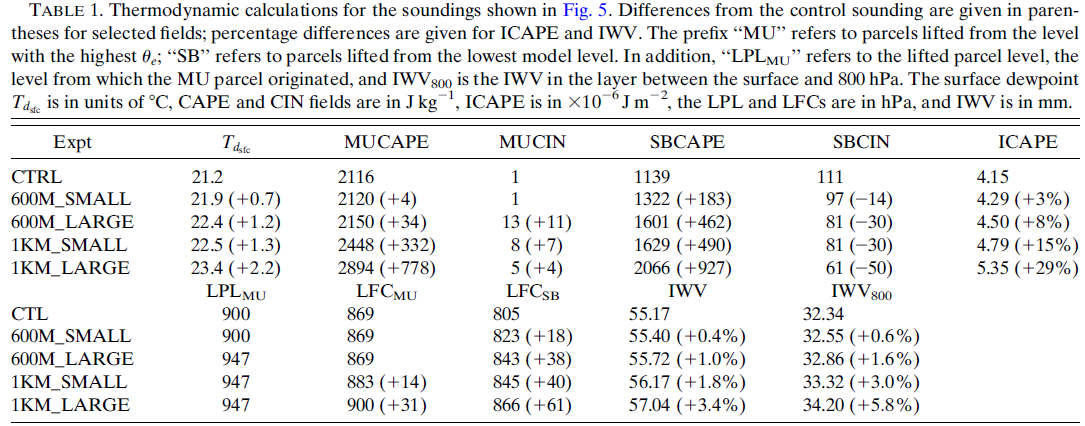 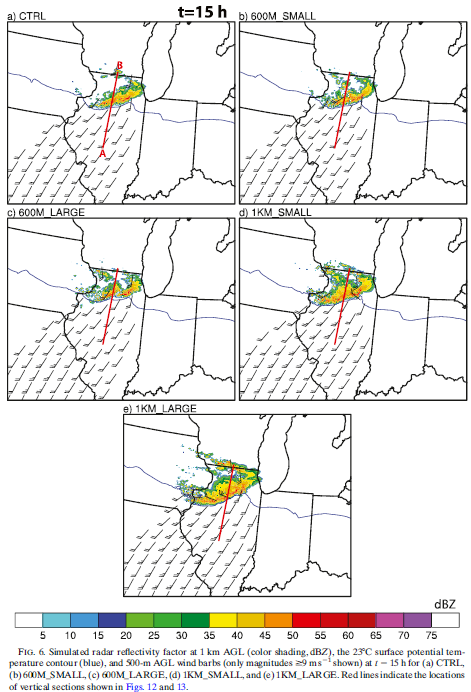 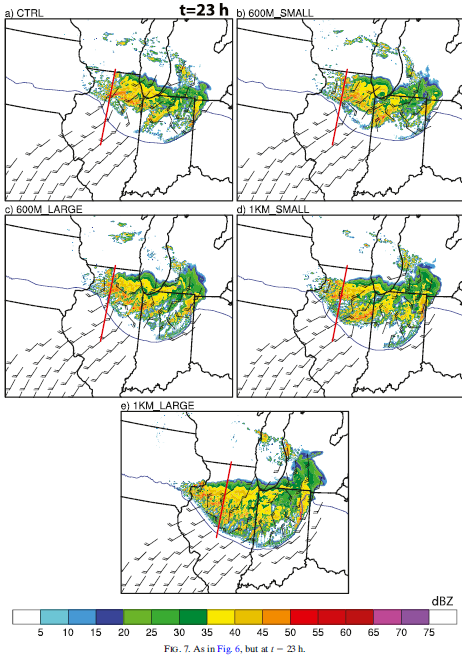 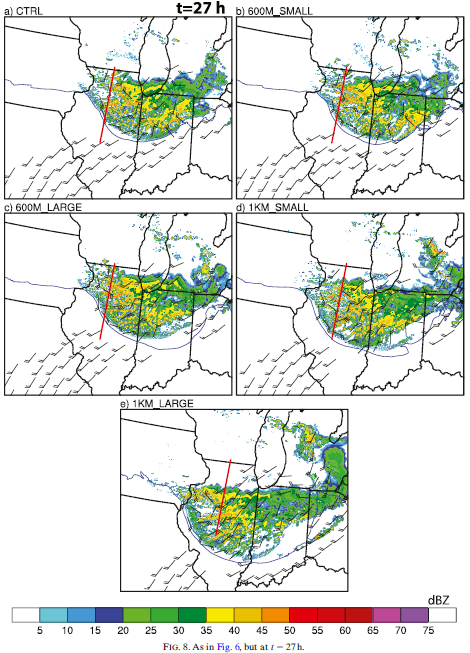 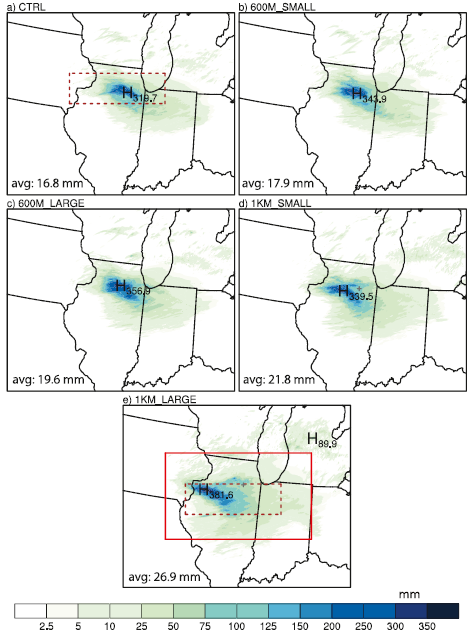 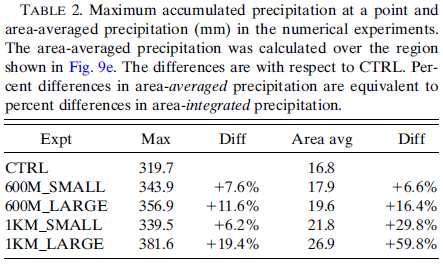 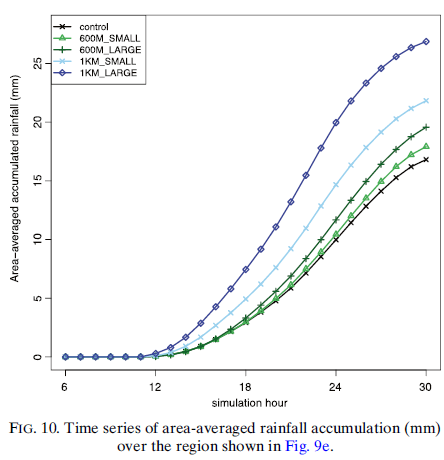 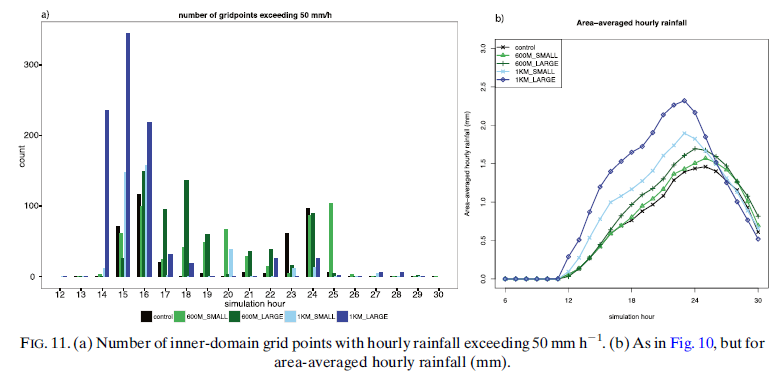 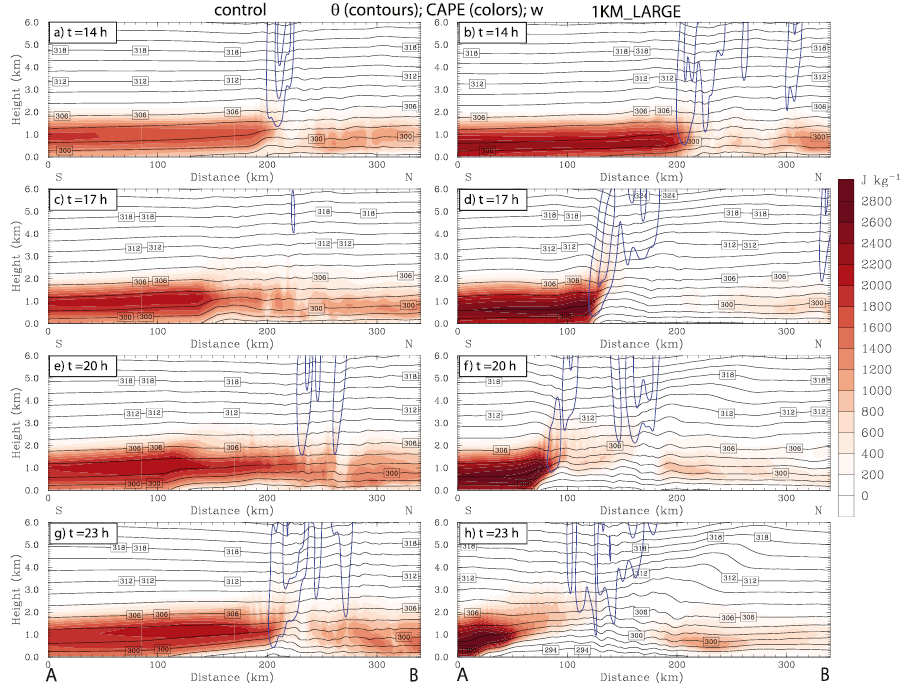 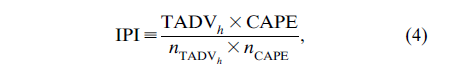 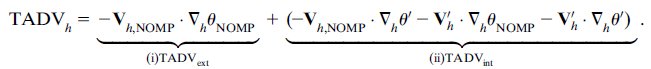 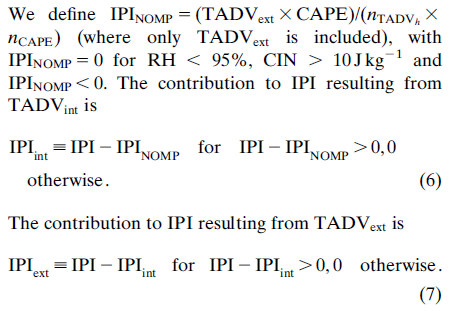 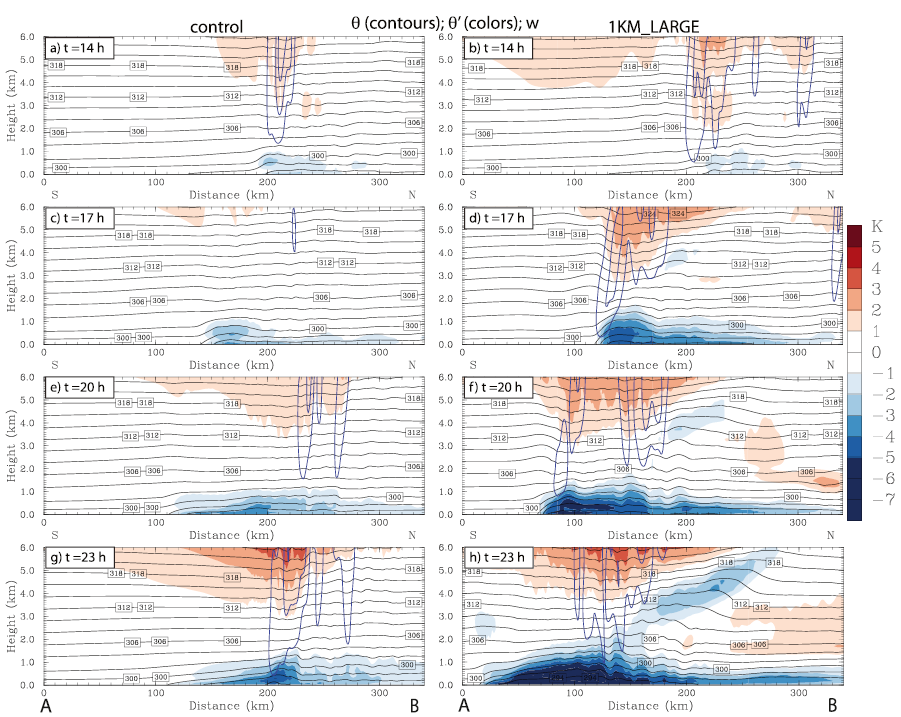 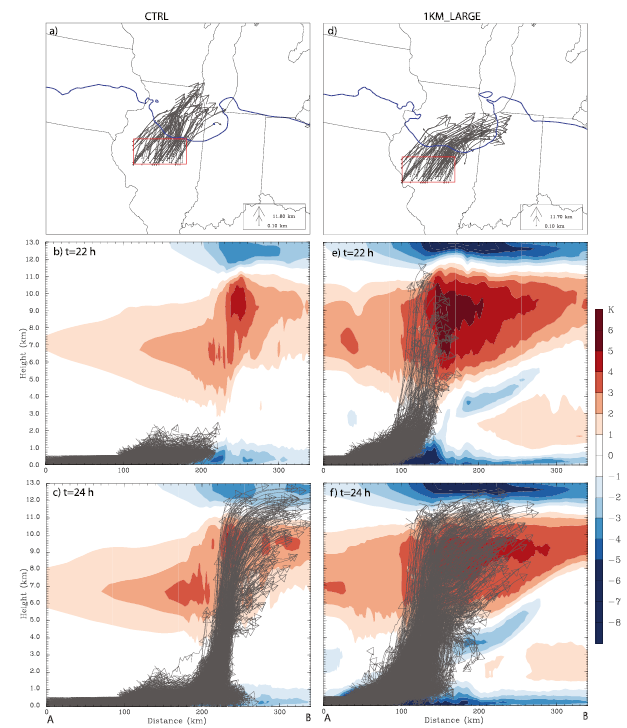 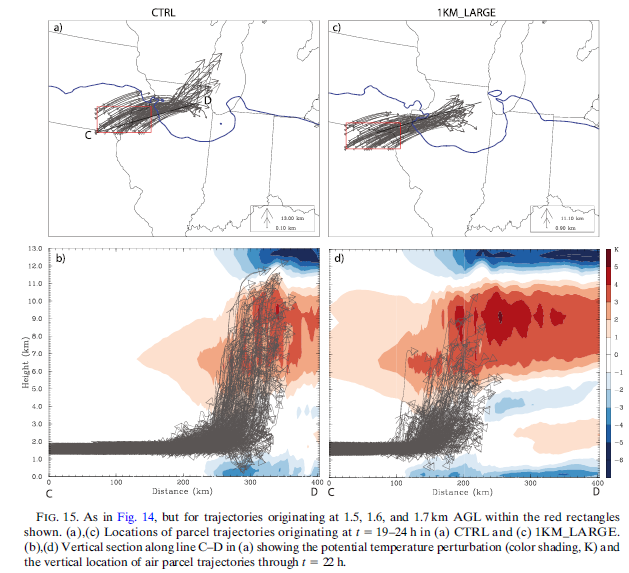 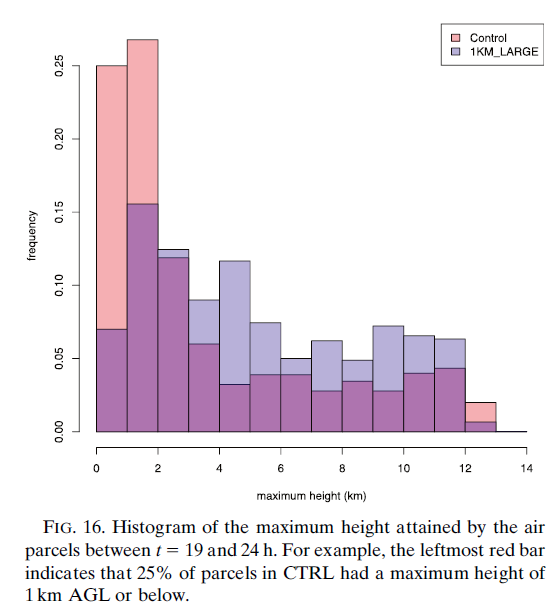 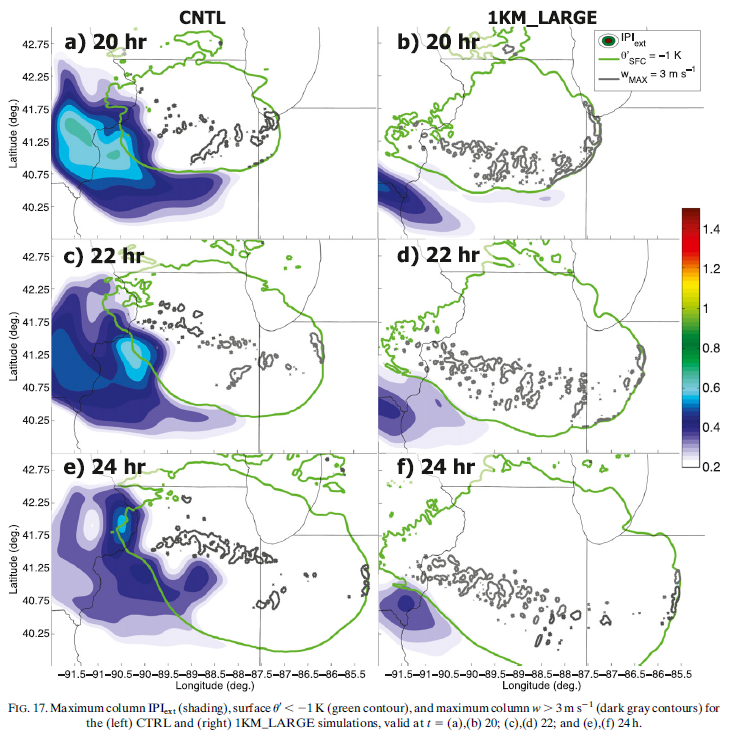 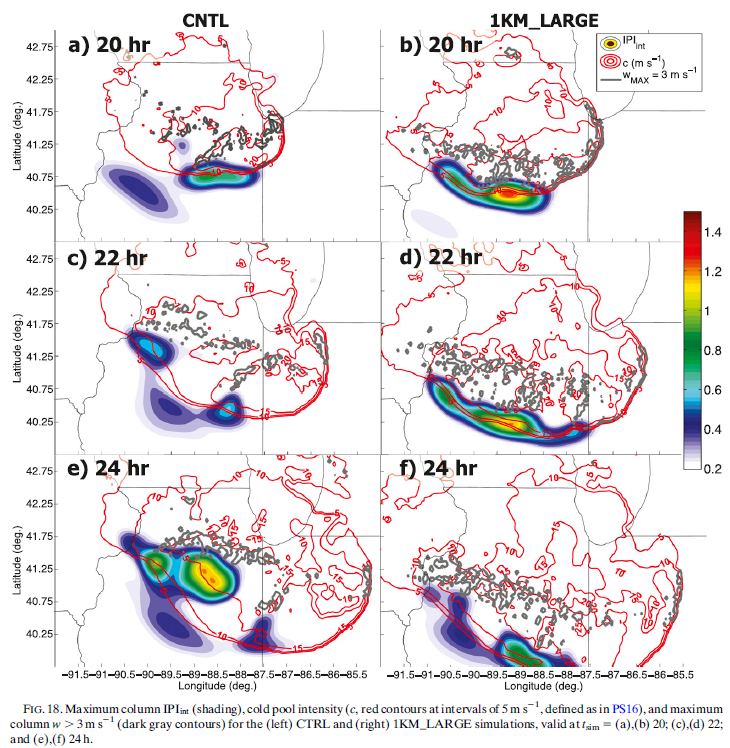 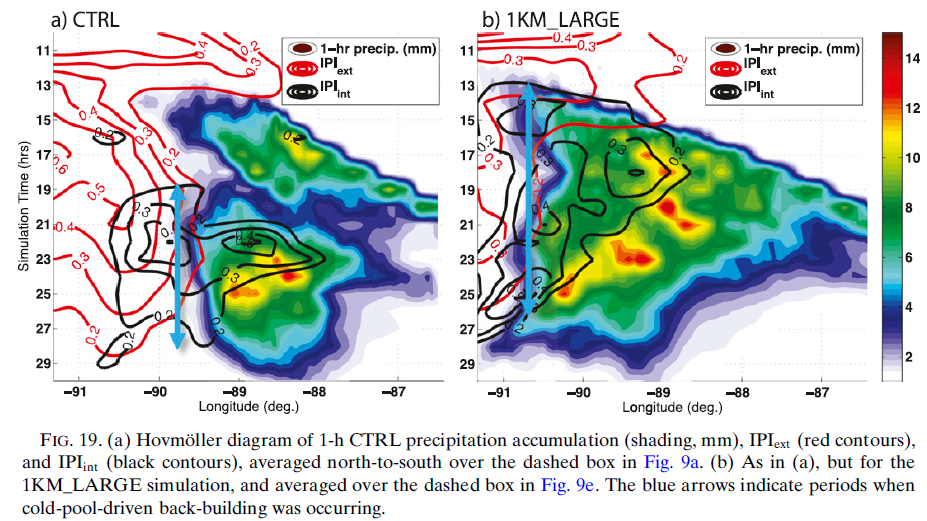 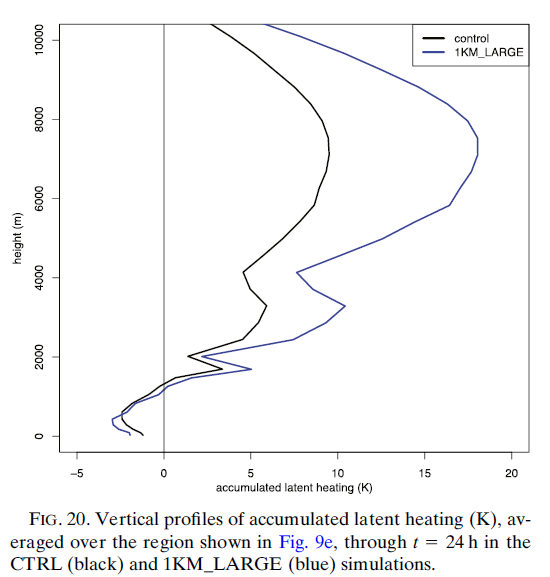